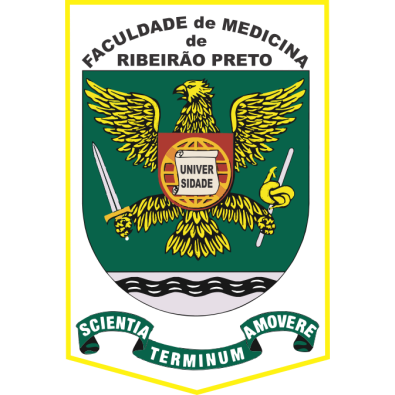 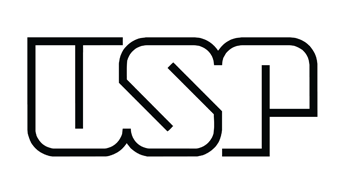 UNIVERSIDADE DE SÃO PAULO
Faculdade de Medicina
NUTRIÇÃO e METABOLISMO
Alimentos Funcionais e Antioxidantes Dietéticos
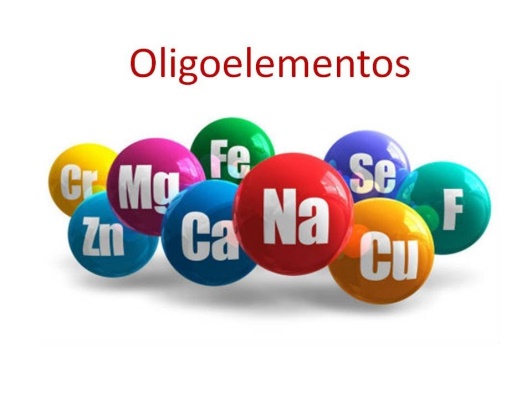 Papel dos Minerais no Estresse Oxidativo e Sistema Antioxidante
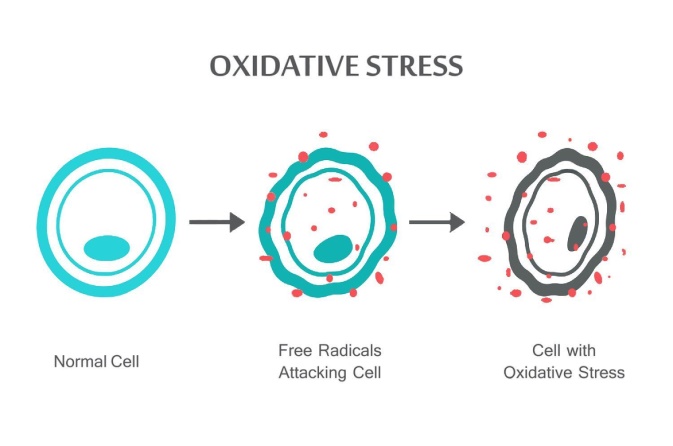 RIBEIRÃO PRETO
2020
RELEMBRANDO - ESTRESSE OXIDATIVO
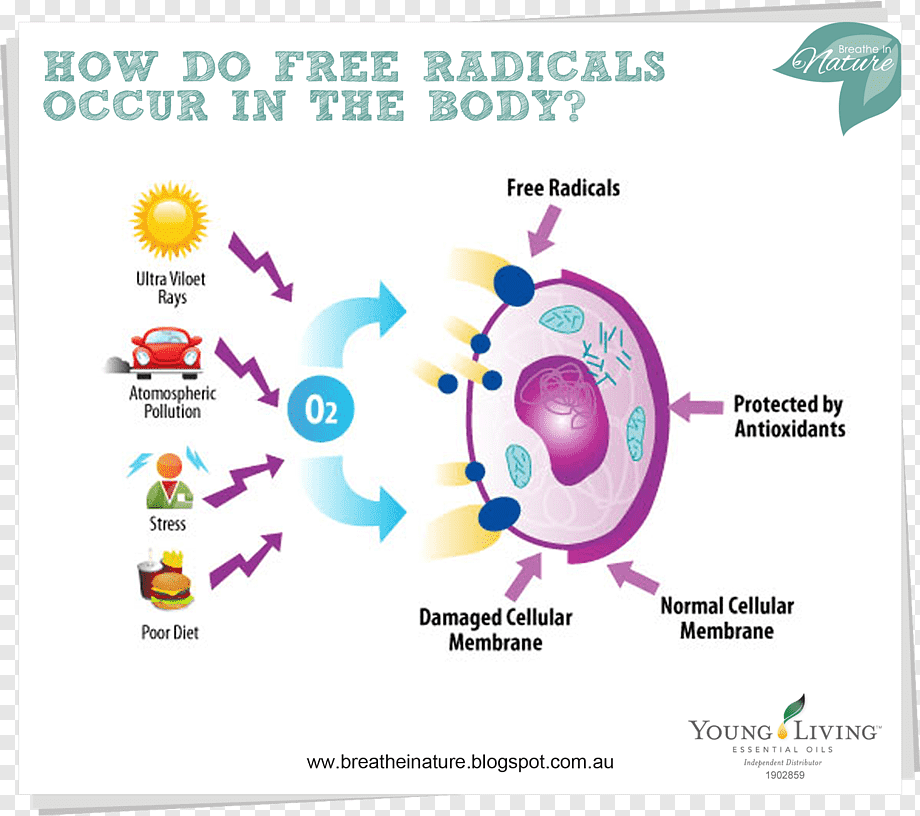 MINERAIS...
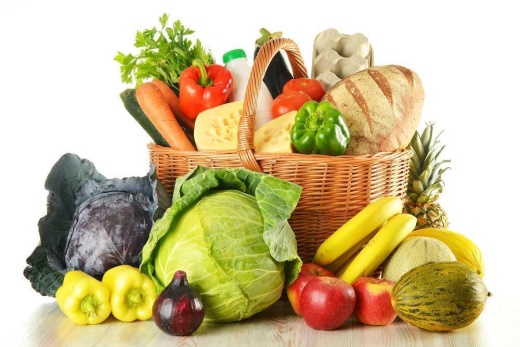 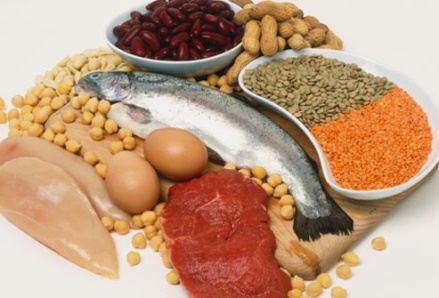 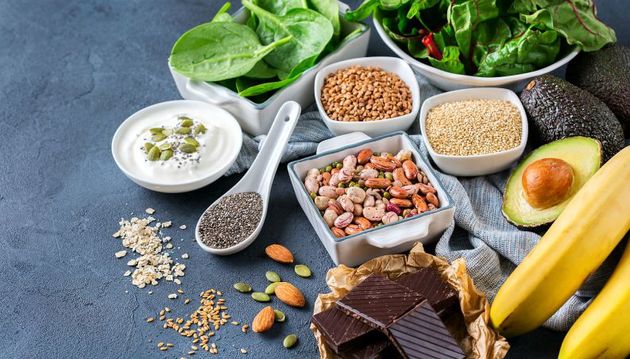 MINERAIS
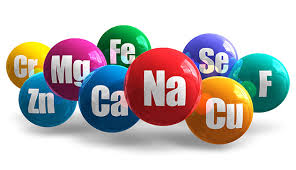 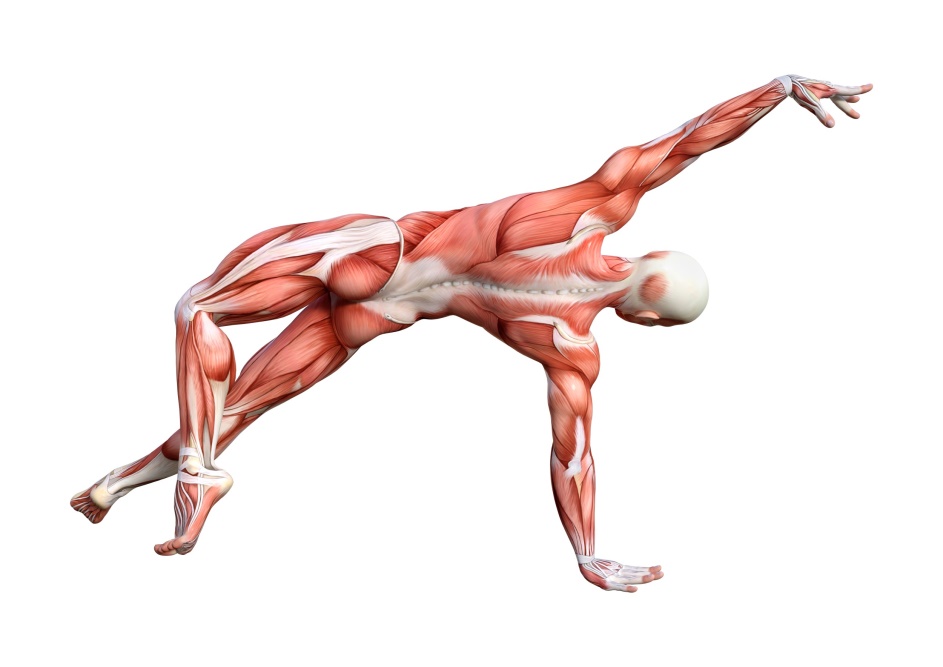 TOXICIDADE, INFLAMAÇÃO E ESTRESSE OXIDATIVO
MINERAIS
MINERAIS
Essenciais ao maquinário enzimático: Fe, Cu, Cr e Mn;

Citocromo P450; Superóxido dismutase; 
Peroxidases; Catalases...
Participação no processo de “atração” por grupos sulfidrilas de resíduos de aminoácidos e antioxidantes solúveis como glutationa: Hg, Ar; Pb;
Competição com metais essenciais: Tl; Li;
(...)
TOXICIDADE, INFLAMAÇÃO E ESTRESSE OXIDATIVO
Efeitos ADVERSOS:
NEUROTOXICIDADE
Descarte INADEQUADO
Espécies Reativas de Oxigênio (ERO) e de Nitrogênio (ERN)
(+) Processos INFLAMATÓRIOS....
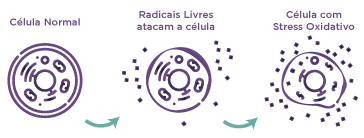 MINERAIS...
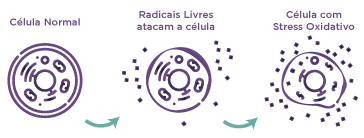 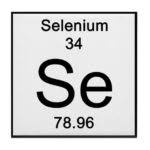 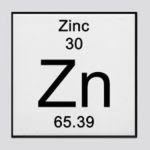 ANTIOXIDANTES
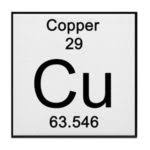 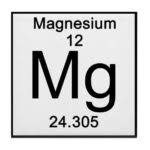 ATENUAR OS EFEITOS DO ESTRESSE OXIDATIVO
FAVORECENDO O REPARO DE ESTRUTURAS LESADAS 
(REPARAÇÃO)
IMPEDINDO A FORMAÇÃO DE ESPÉCIES REATIVAS
(PREVENÇÃO)
NEUTRALIZANDO AS ESPÉCIES REATIVAS
(“VARREÇÃO”)
MINERAIS...
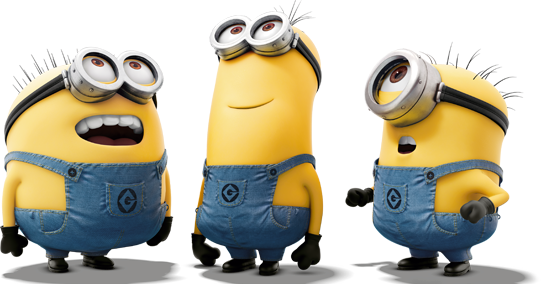 MINERAIS...
SELÊNIO (Se)
Elemento traço essencial;

Processos fisiológicos:

Sistema imune; reprodutivo; metabolismo hormonal; antioxidante...

Deficiência Isolado / Combinado;

Suplementação dietética (?).
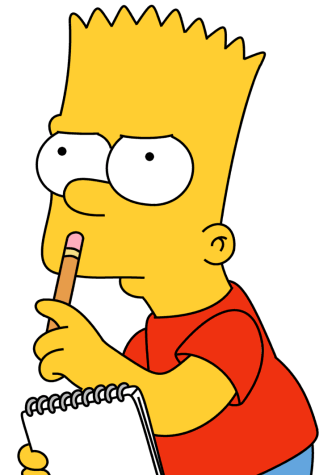 SELÊNIO...
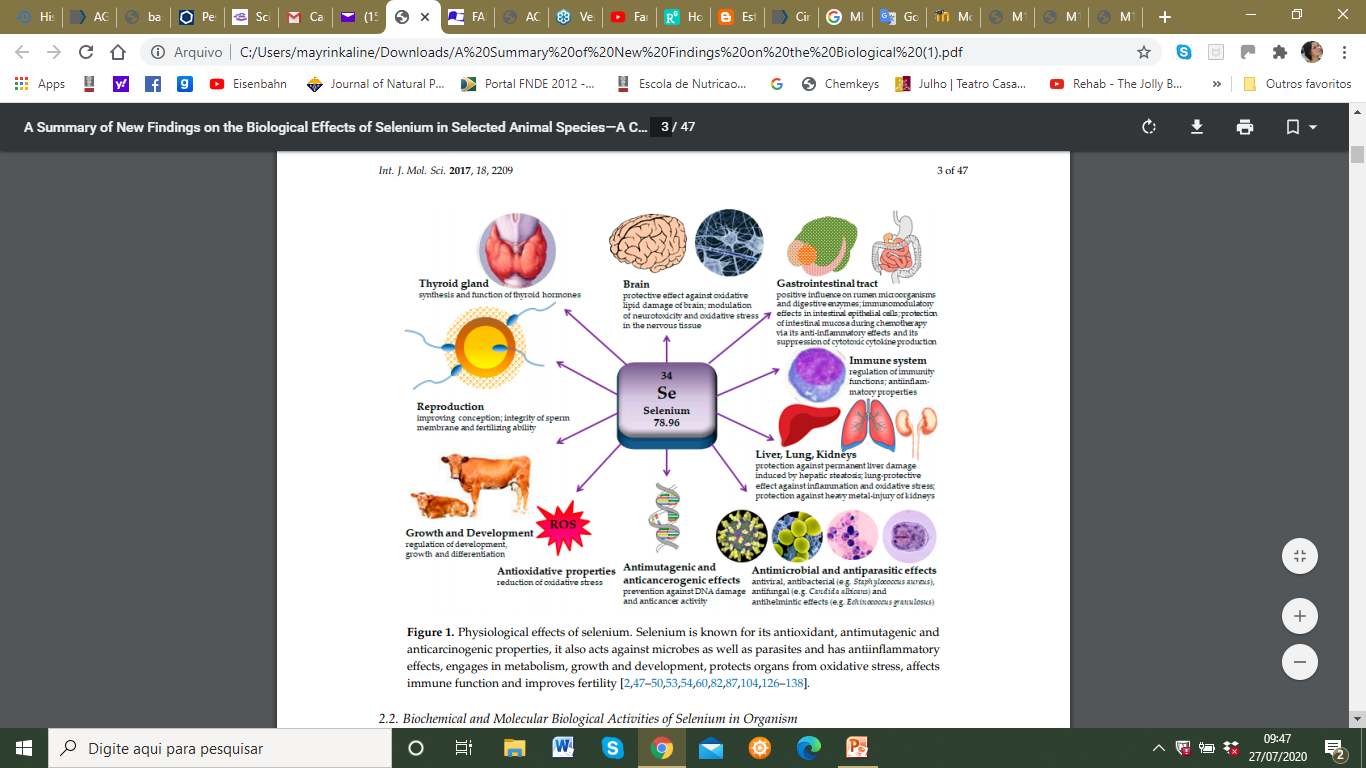 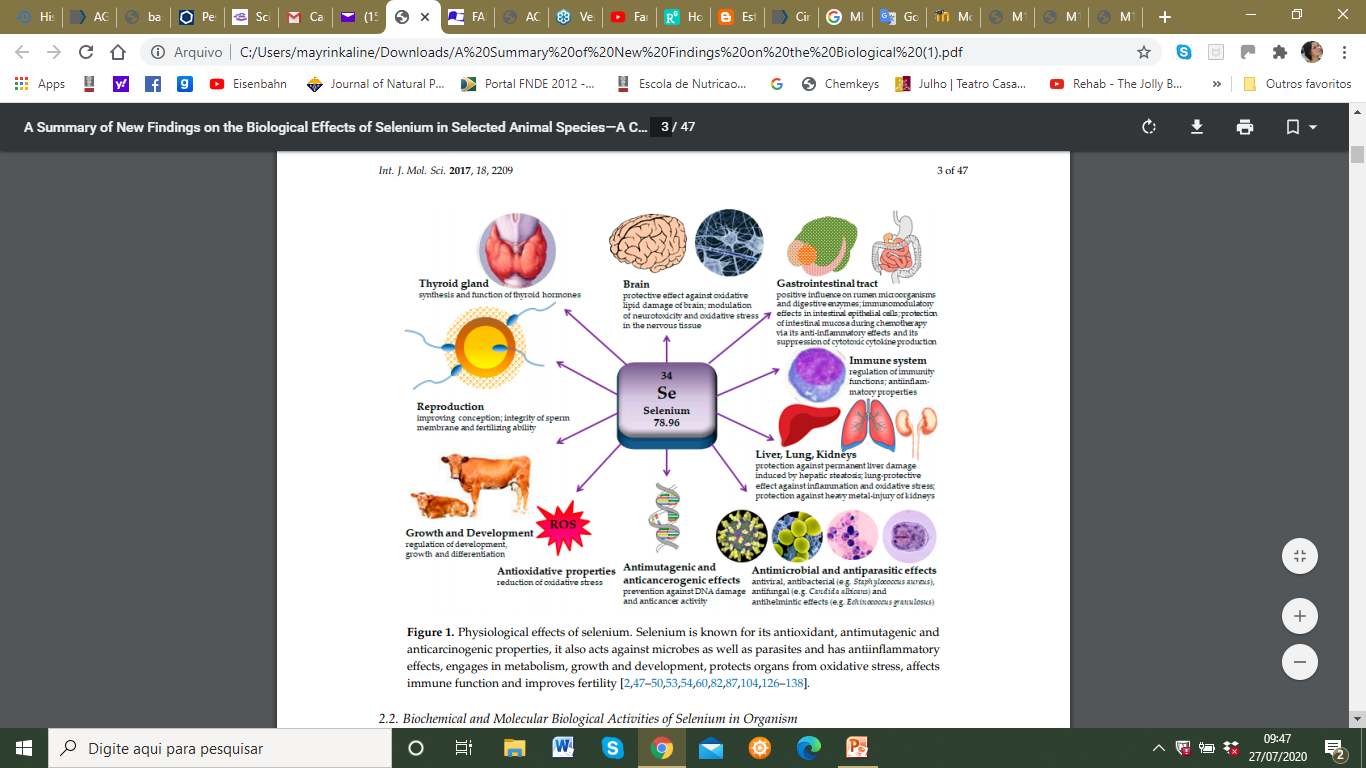 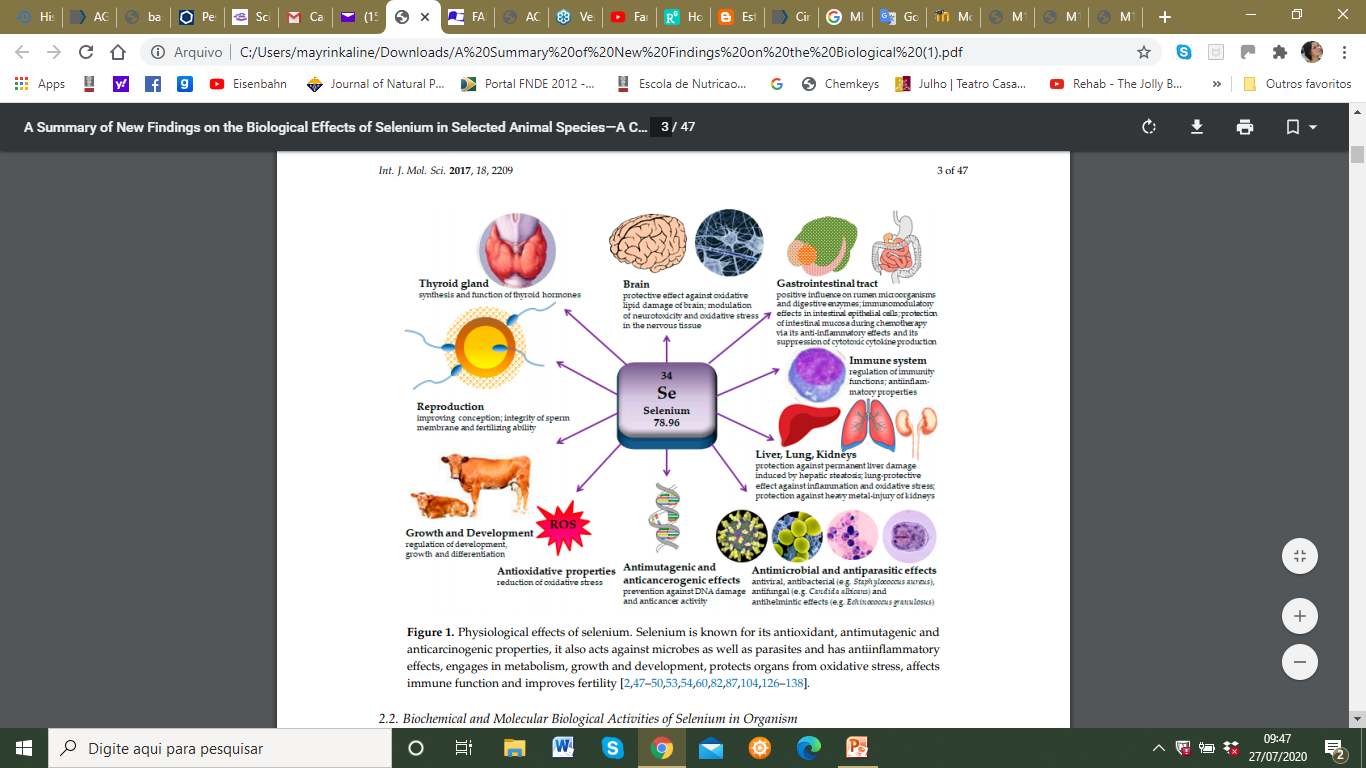 Efeito Neuroprotetor
(+) Sistema Gastrointestinal
34
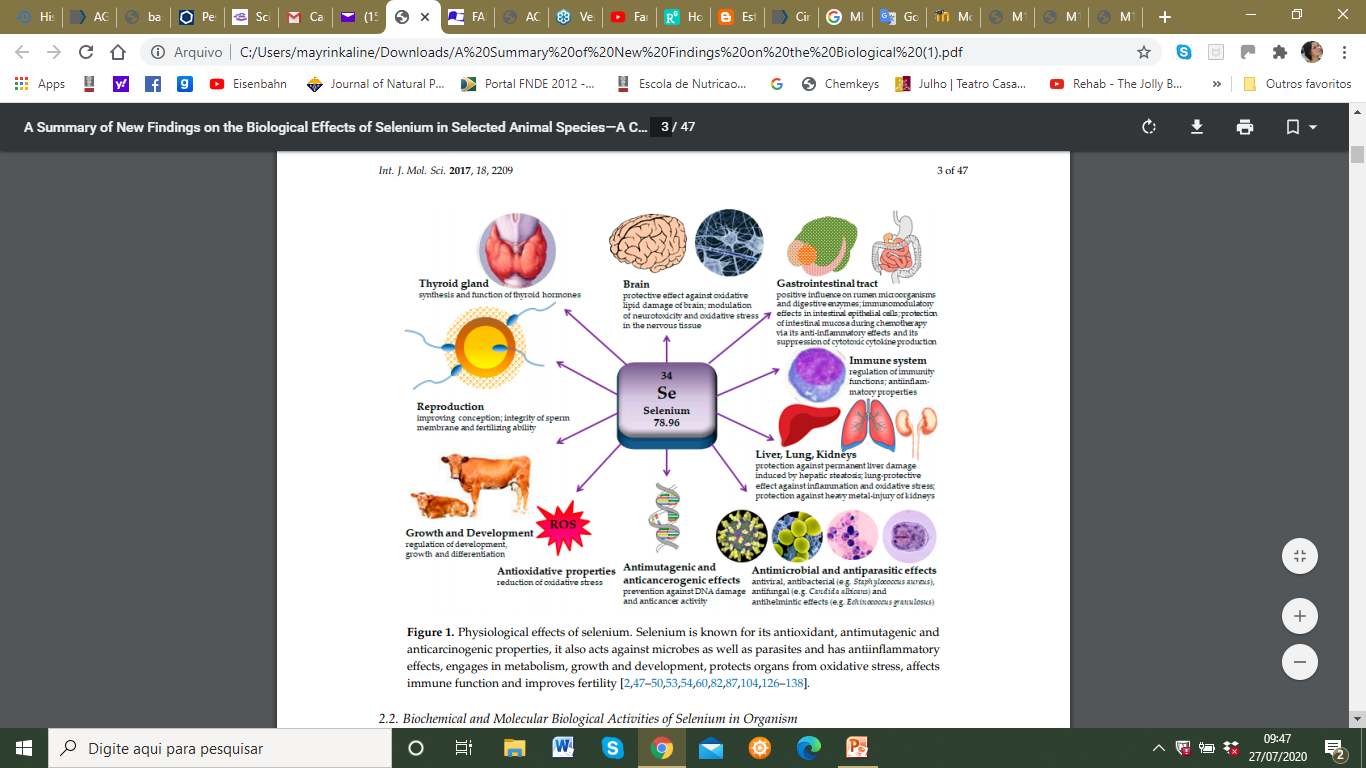 Glândula Tireoide
(Síntese e Função dos hormônios)
Se
Sistema Imune
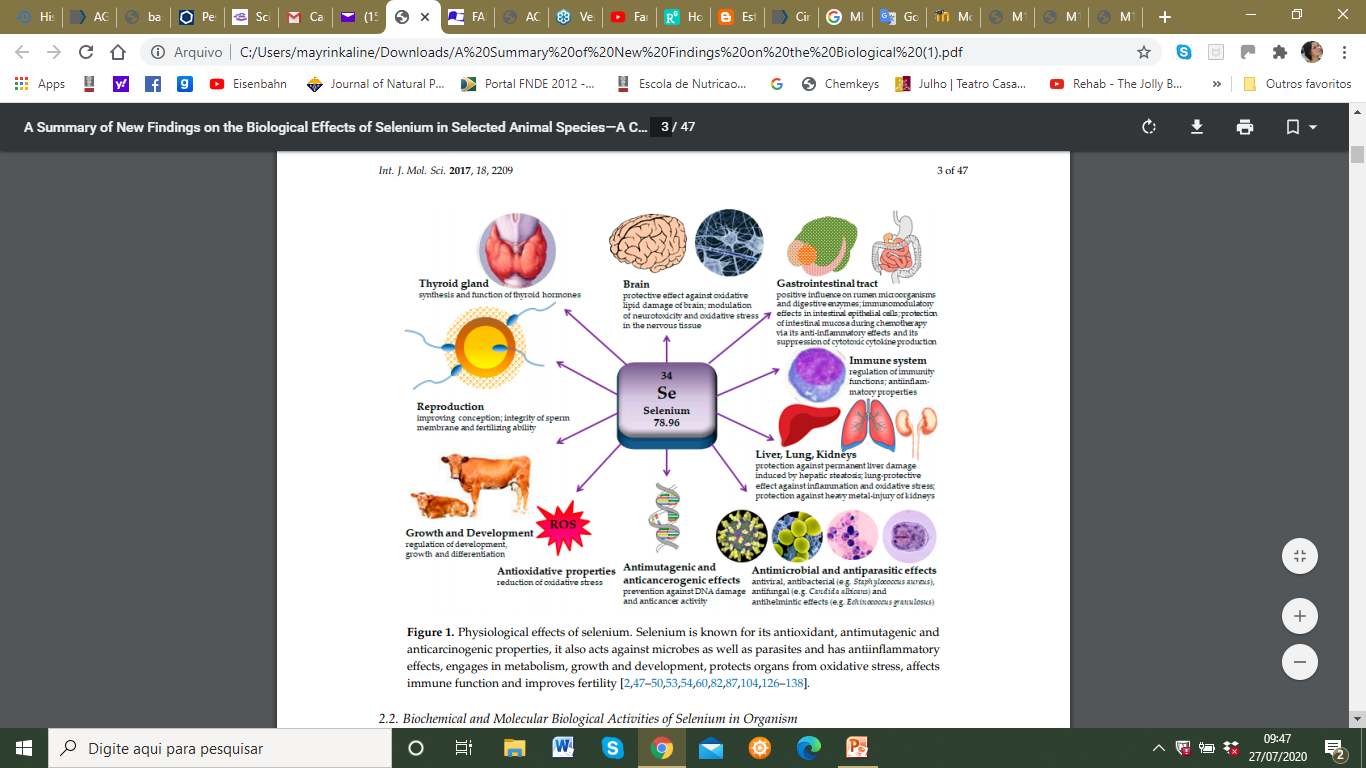 Reprodução
Selênio
78,96
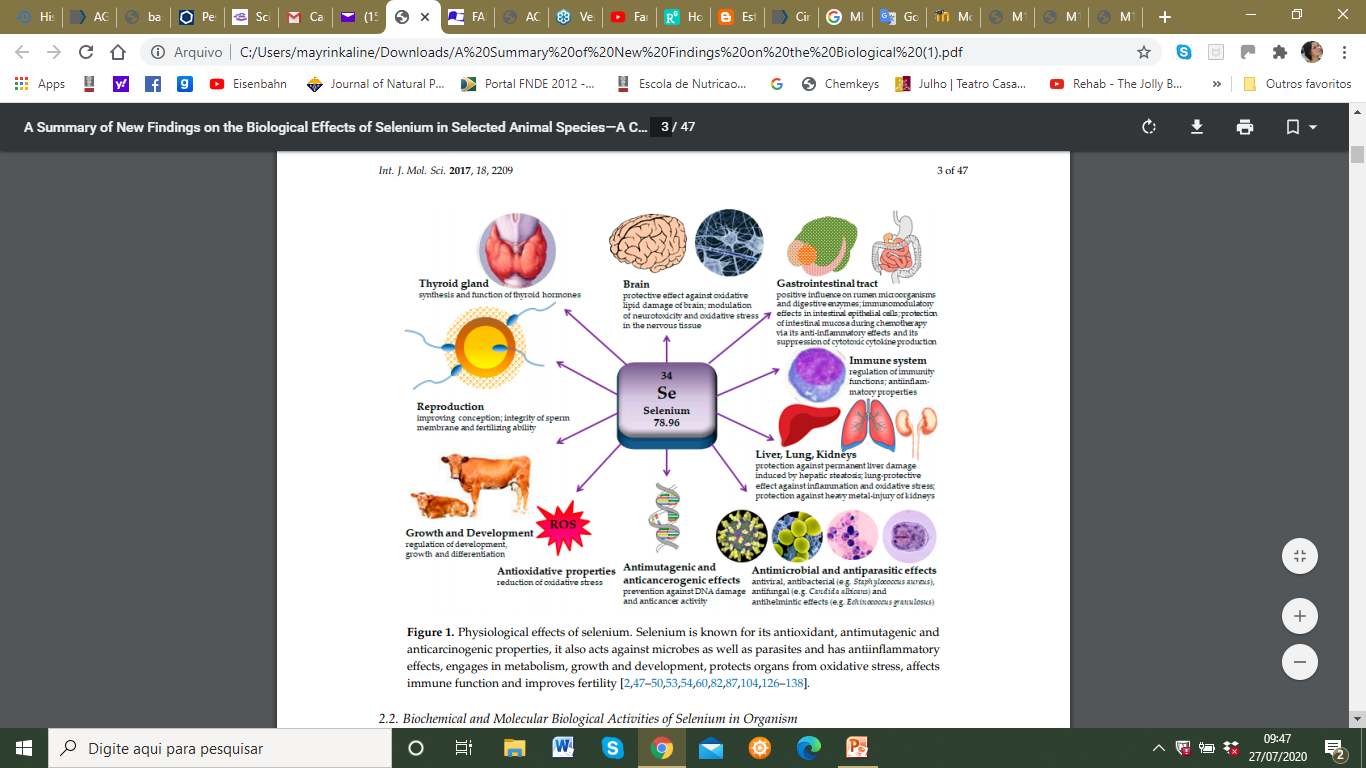 Efeito Protetor
(Fígado, Pulmões e Rins)
Crescimento e Desenvolvimento
(Regulação do Processo de Diferenciação)
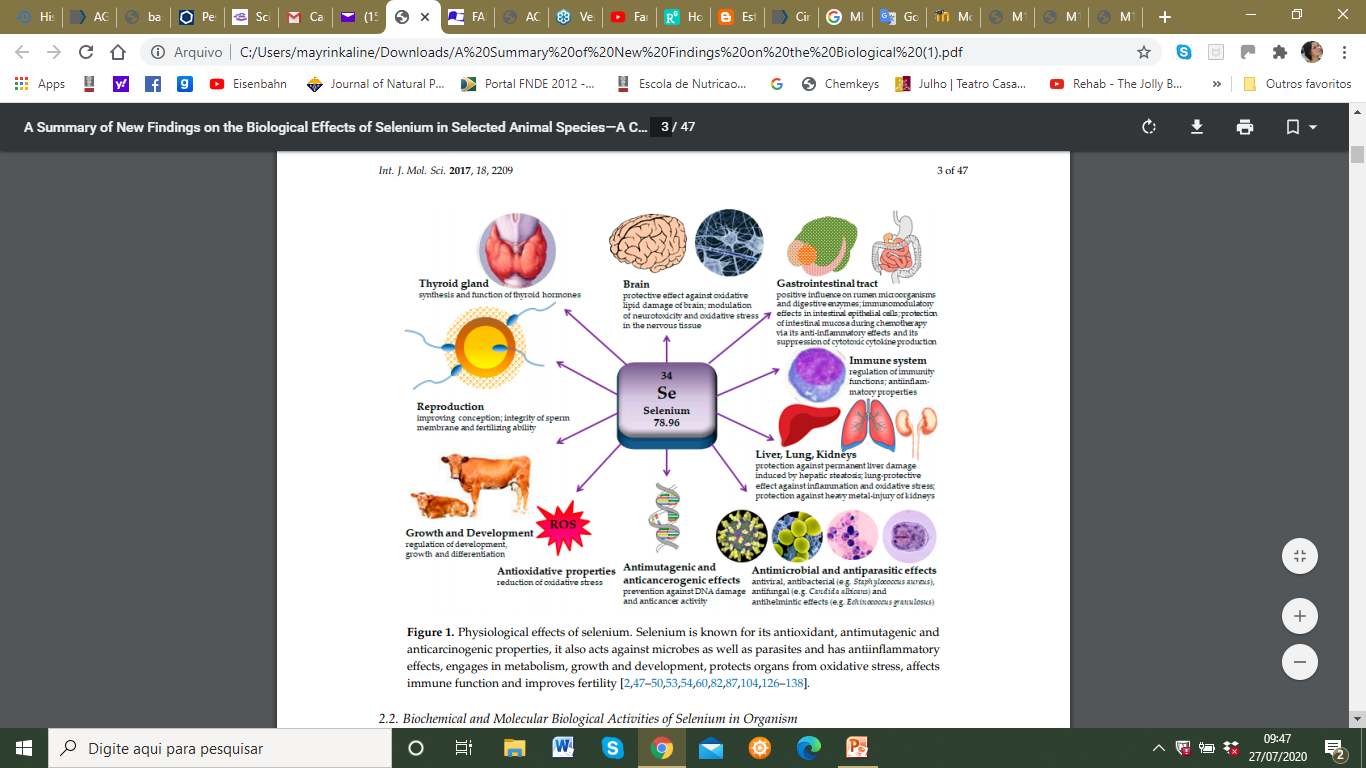 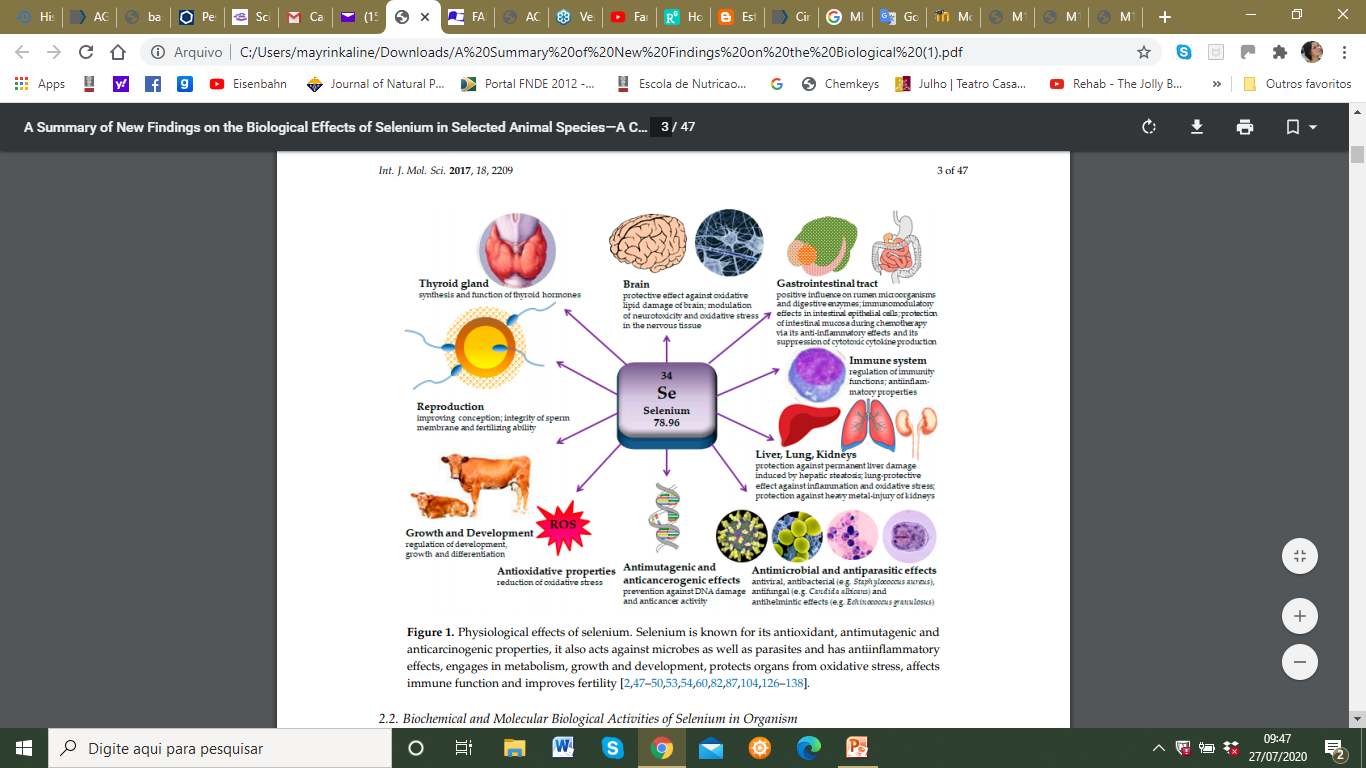 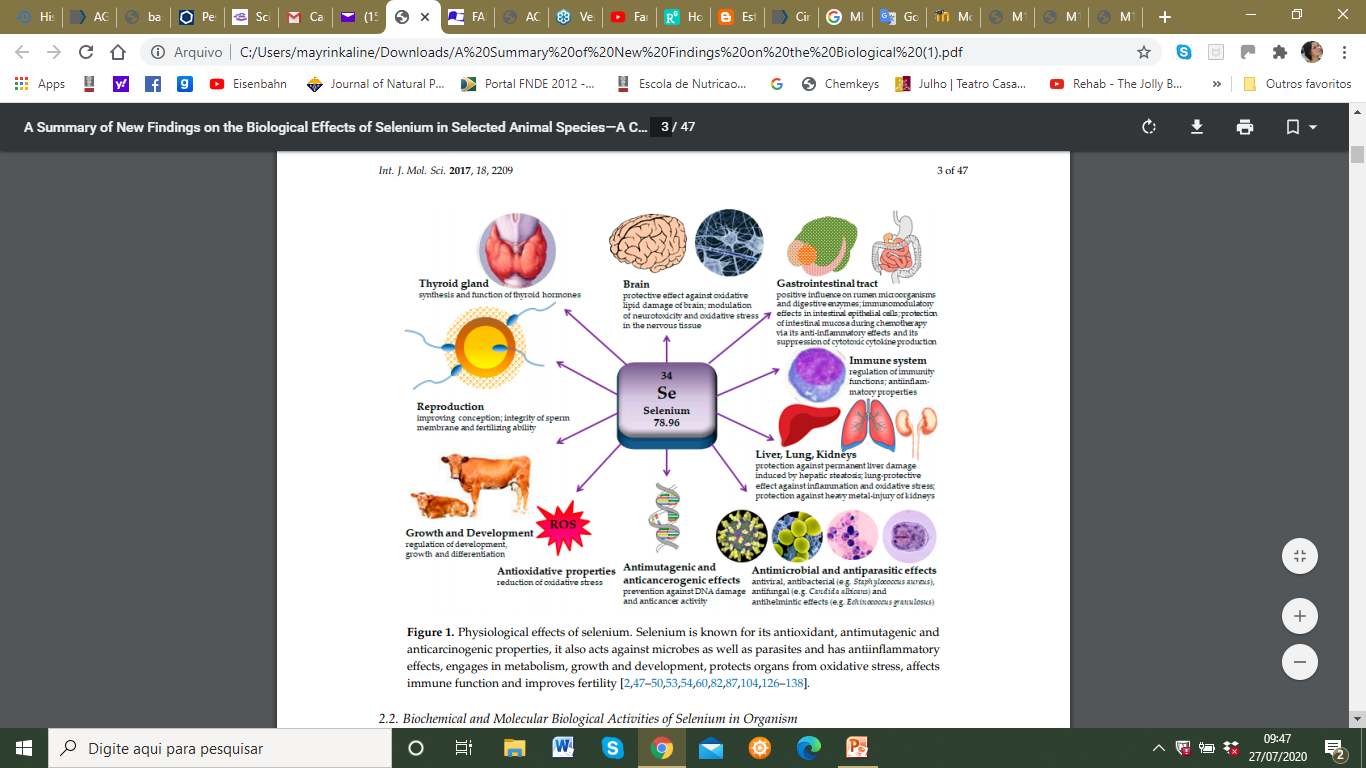 Efeito antimicrobiano e antiparasitário
Antioxidante
Efeito anticarcinogênico e antimutagênico
(Adaptado de HOSNEDLOVA et al., 2017)
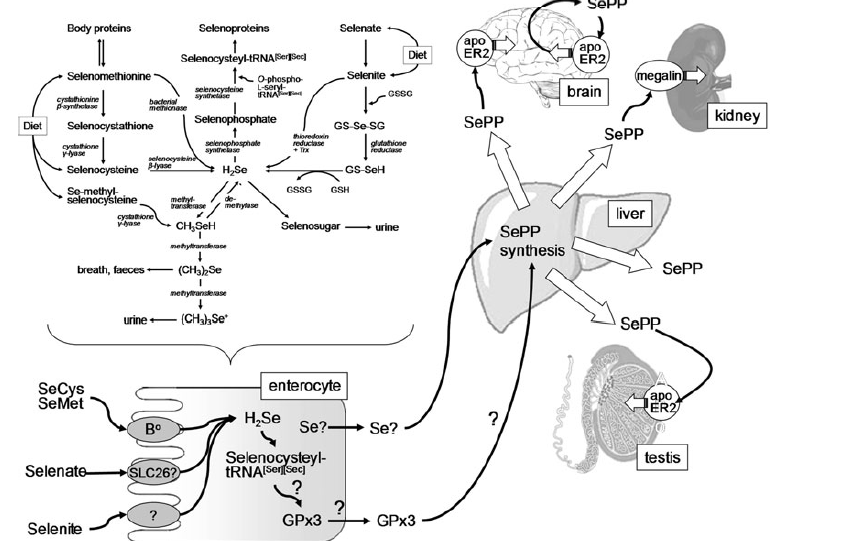 (Adaptado de: Fairweather-Tait, S. J., Bao, Y., Broadley, M. R., Collings, R., Ford, D., Hesketh, J. E., & Hurst, R. (2011). Selenium in Human Health and Disease. Antioxidants & Redox Signaling, 14(7)
SELÊNIO...RECOMENDAÇÕES DIÁRIAS
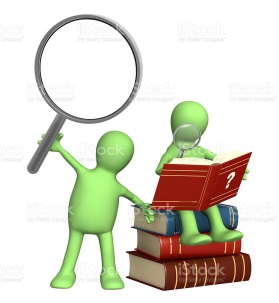 (FONTE: Resolução RDC nº 269, de 22 de setembro de 2005.)
SELÊNIO...
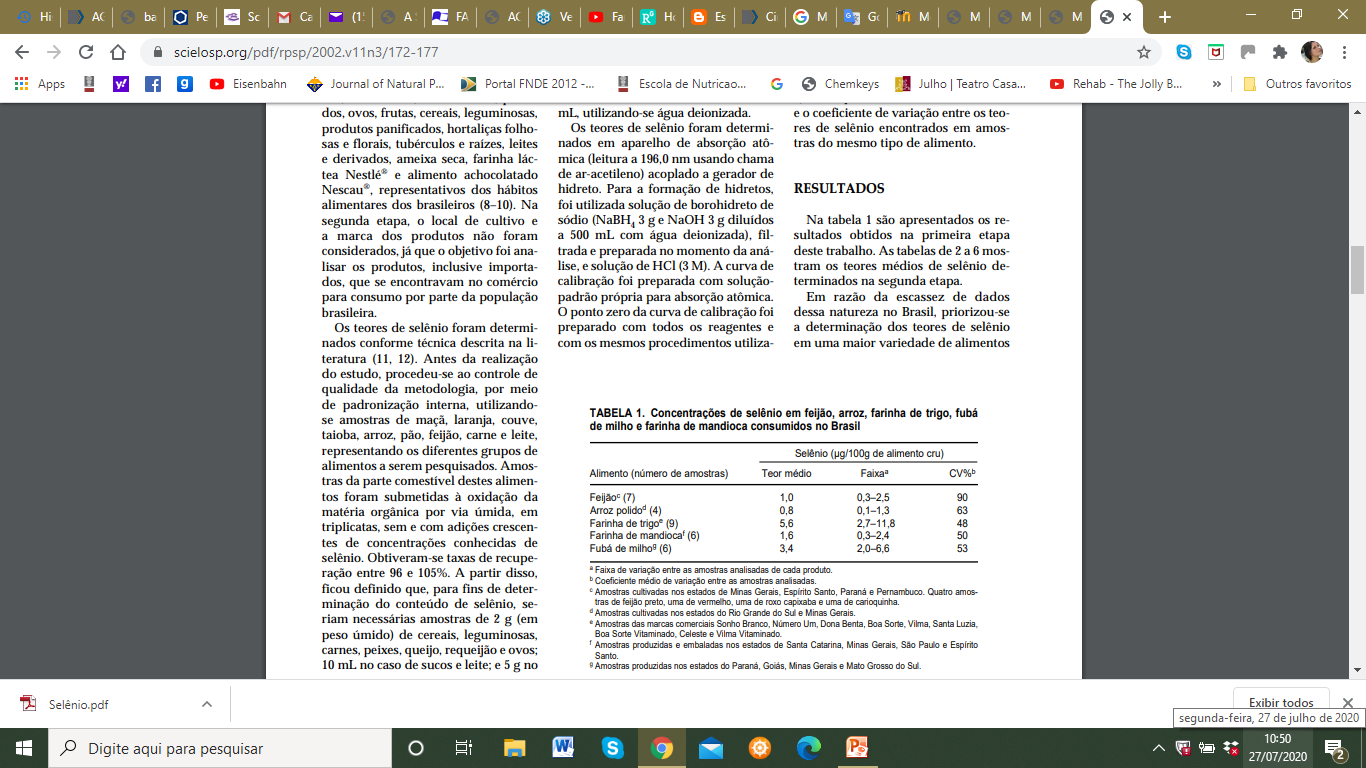 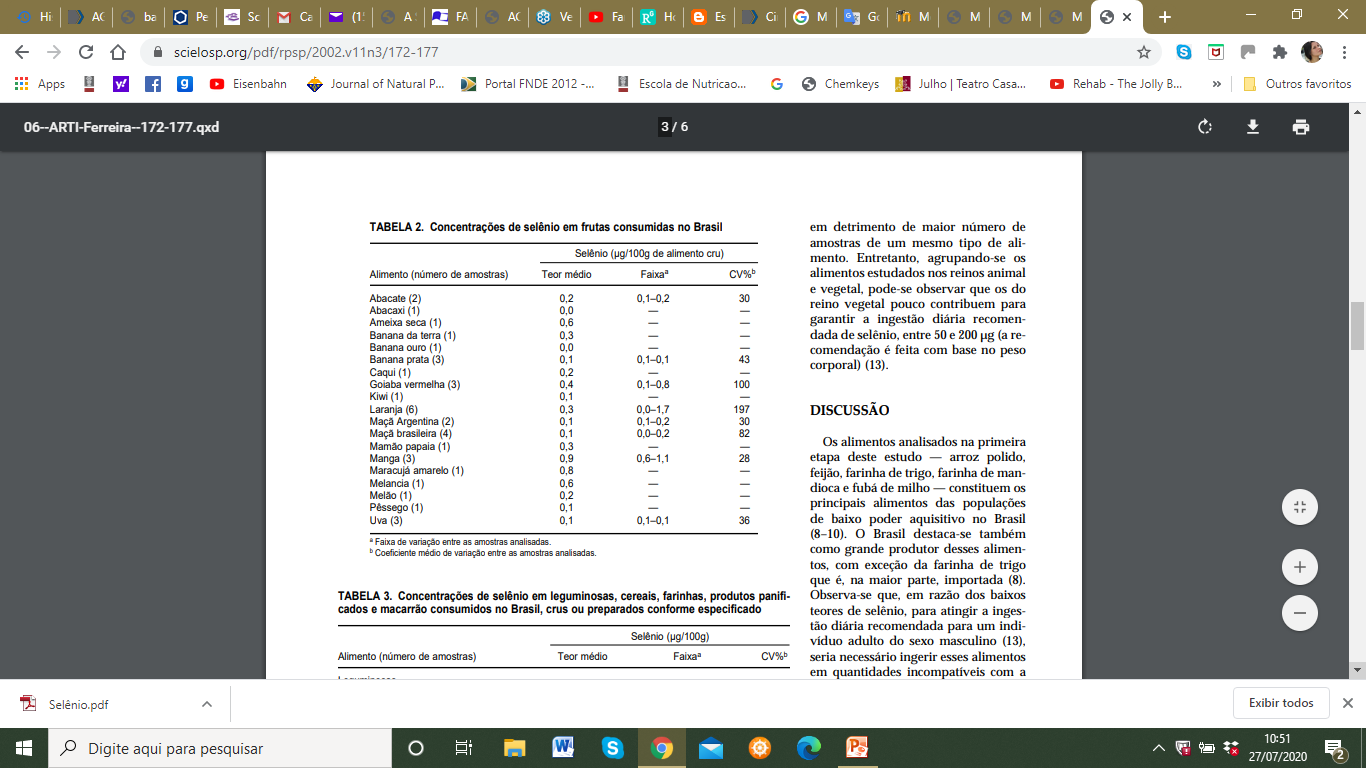 SELÊNIO...
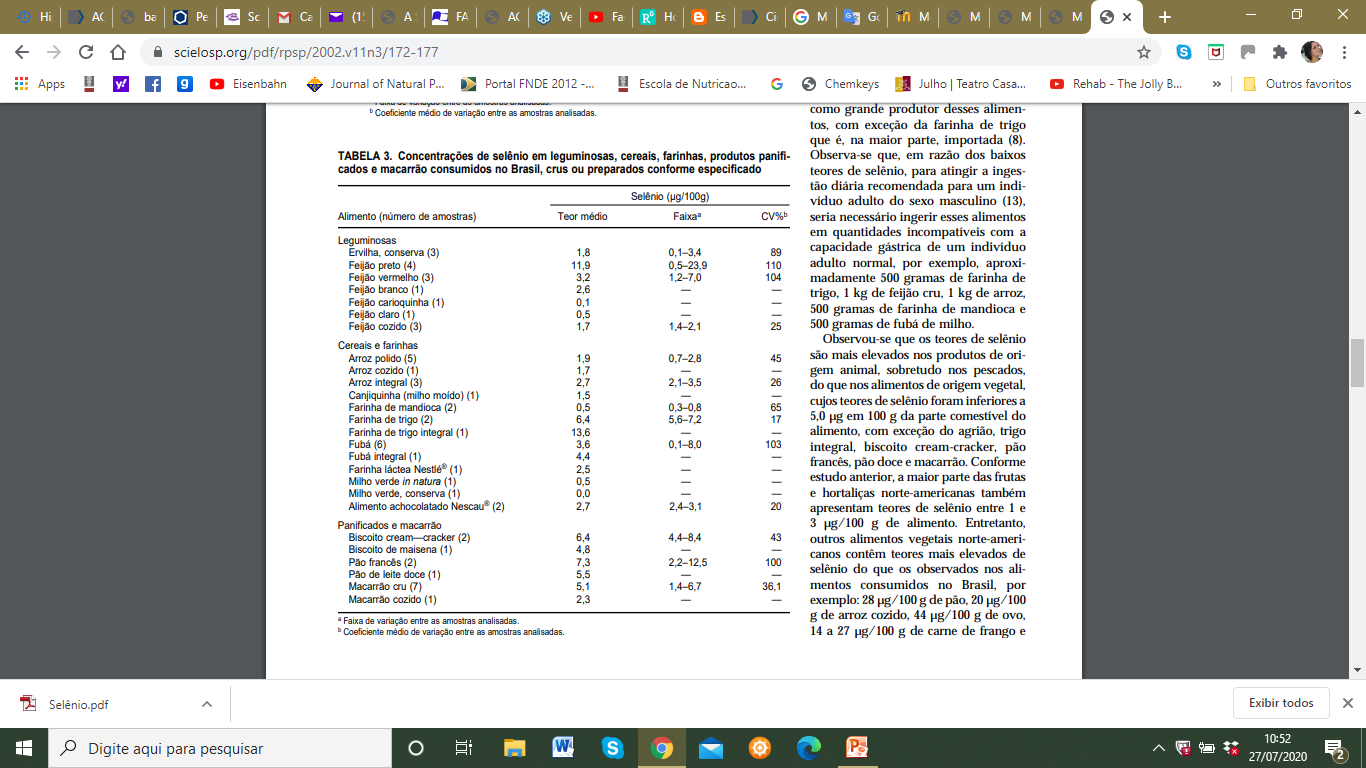 SELÊNIO...
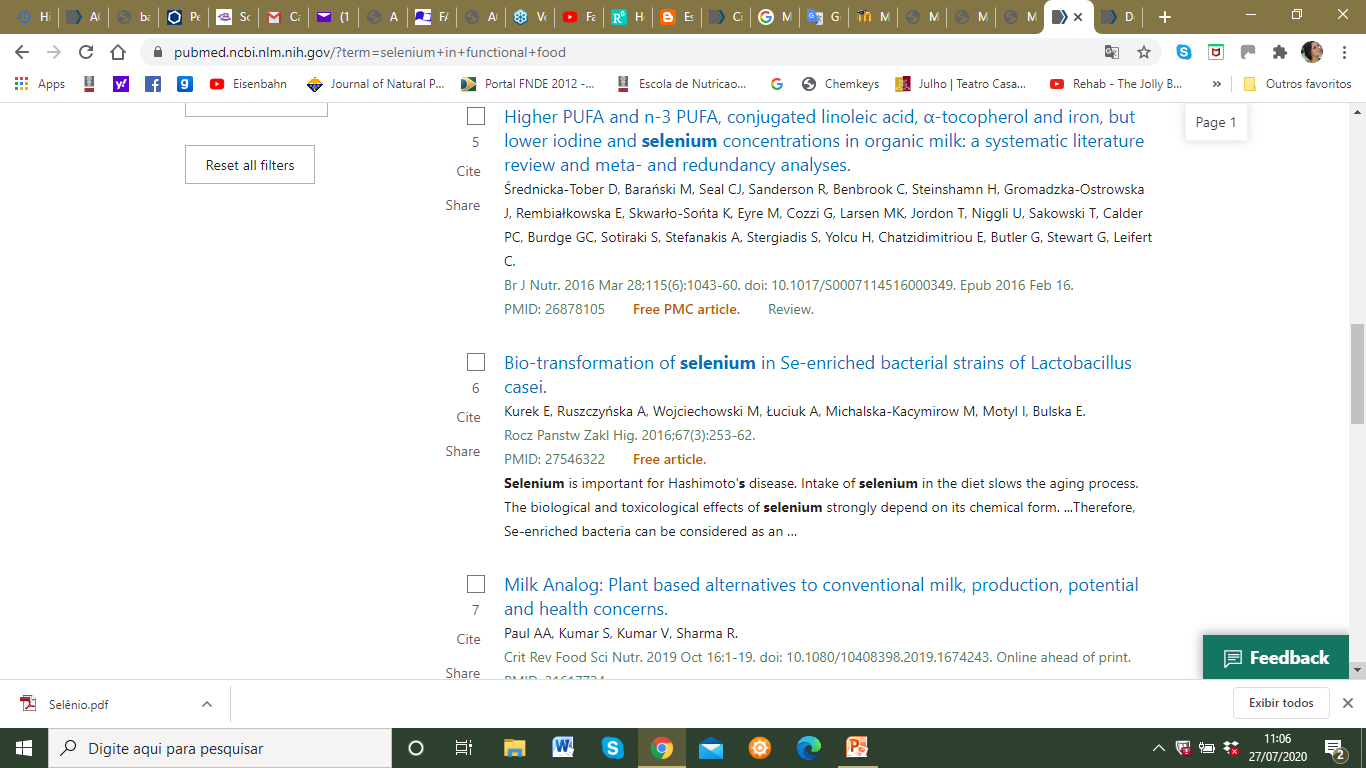 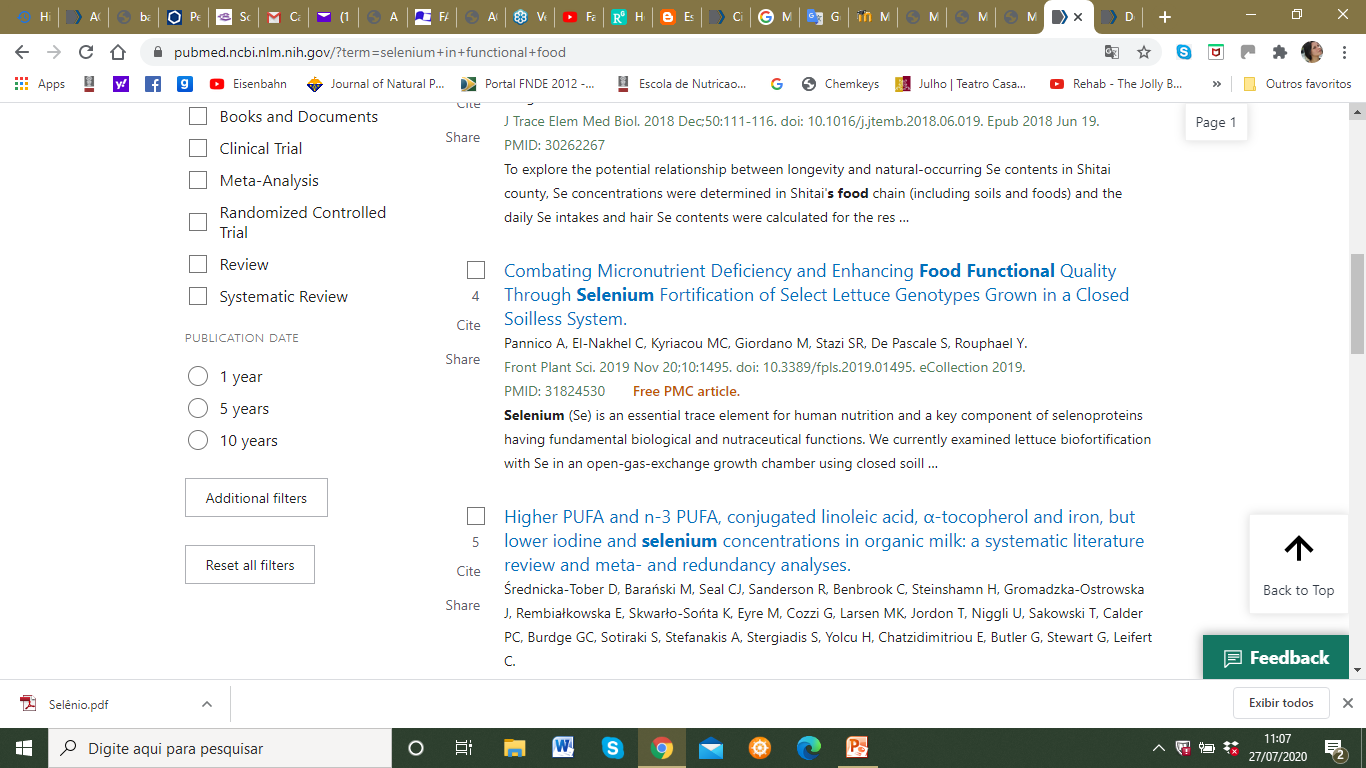 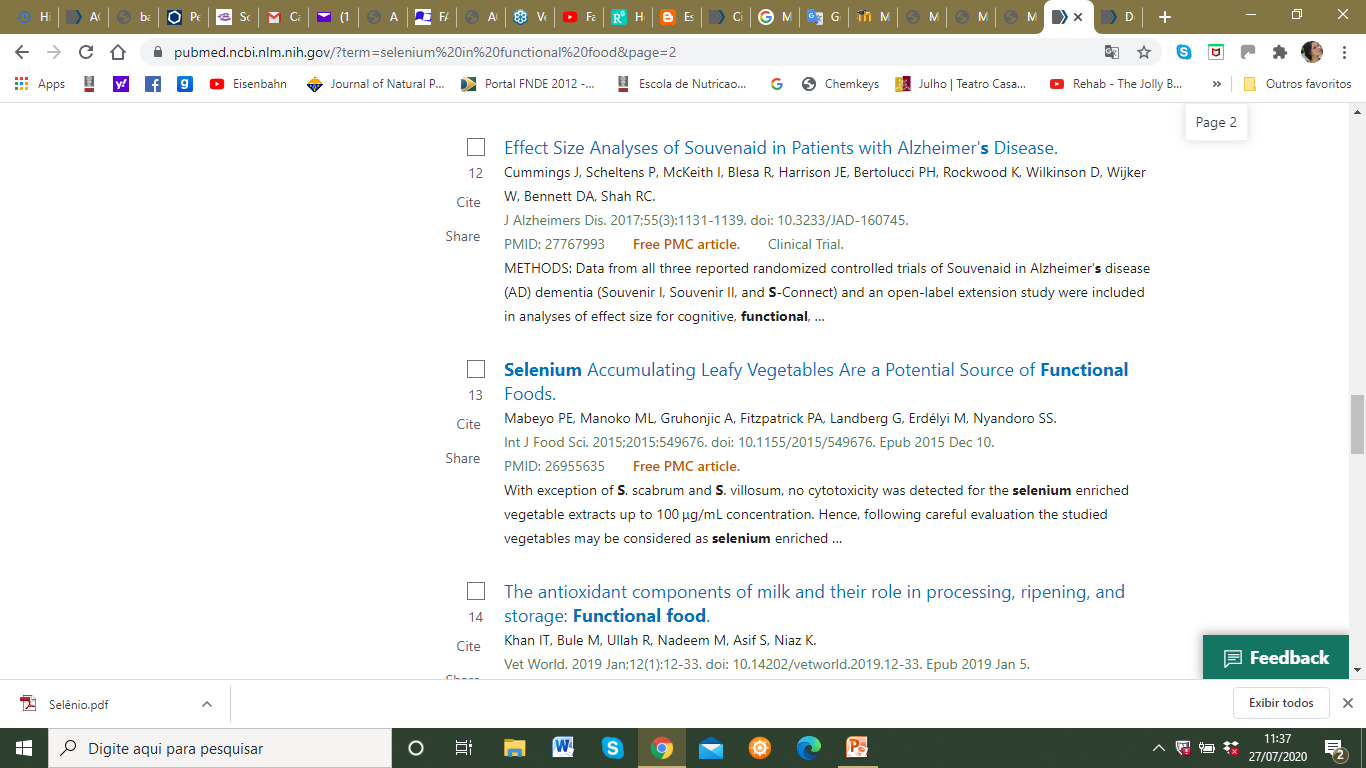 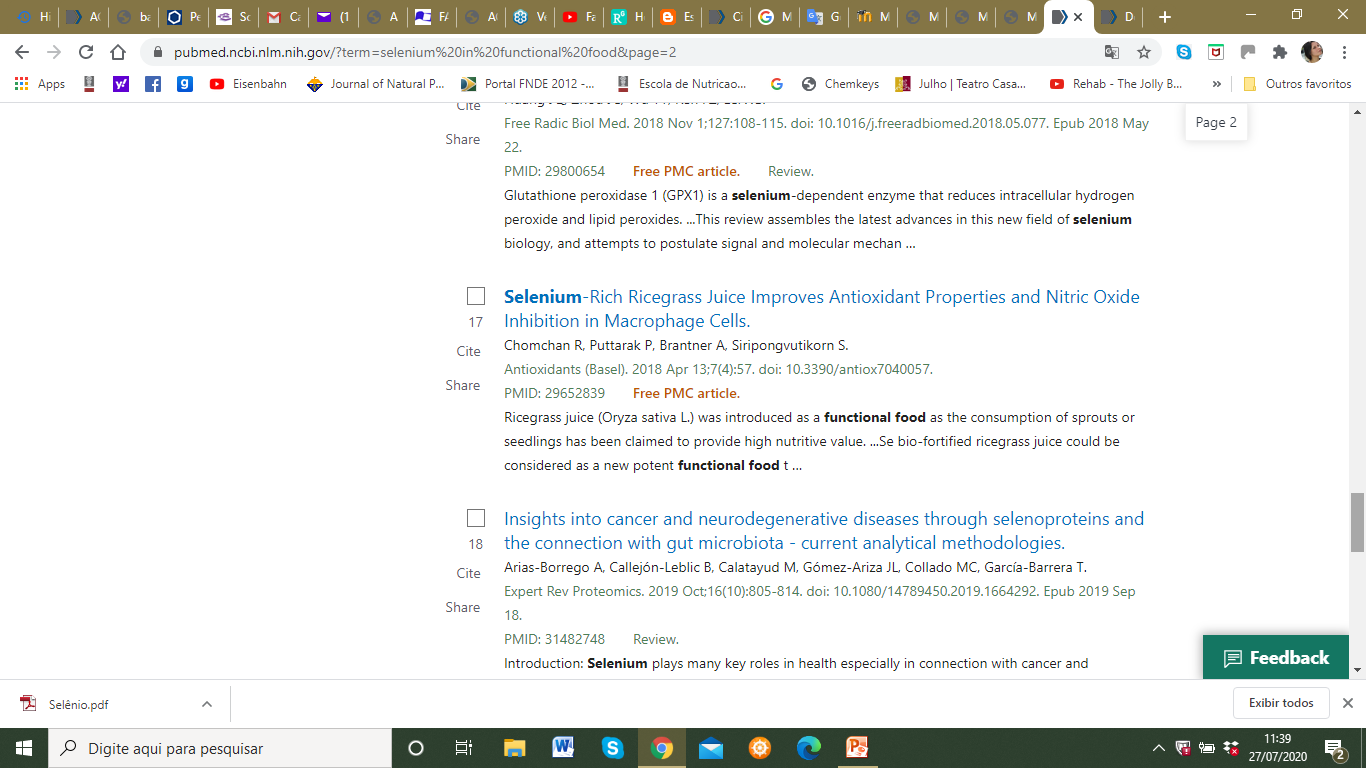 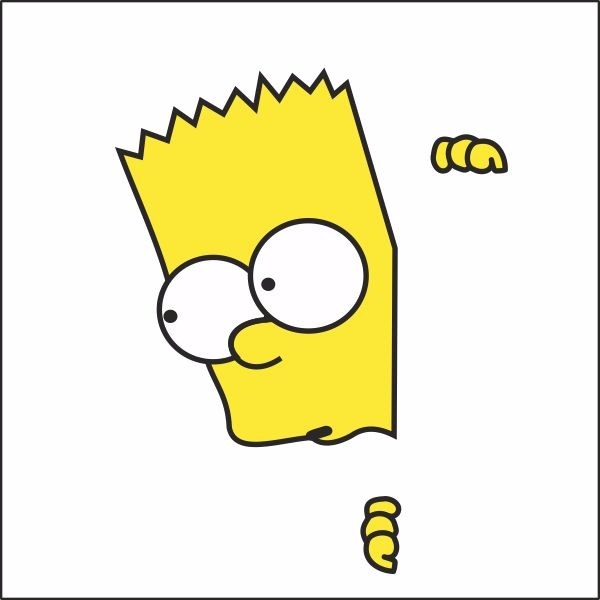 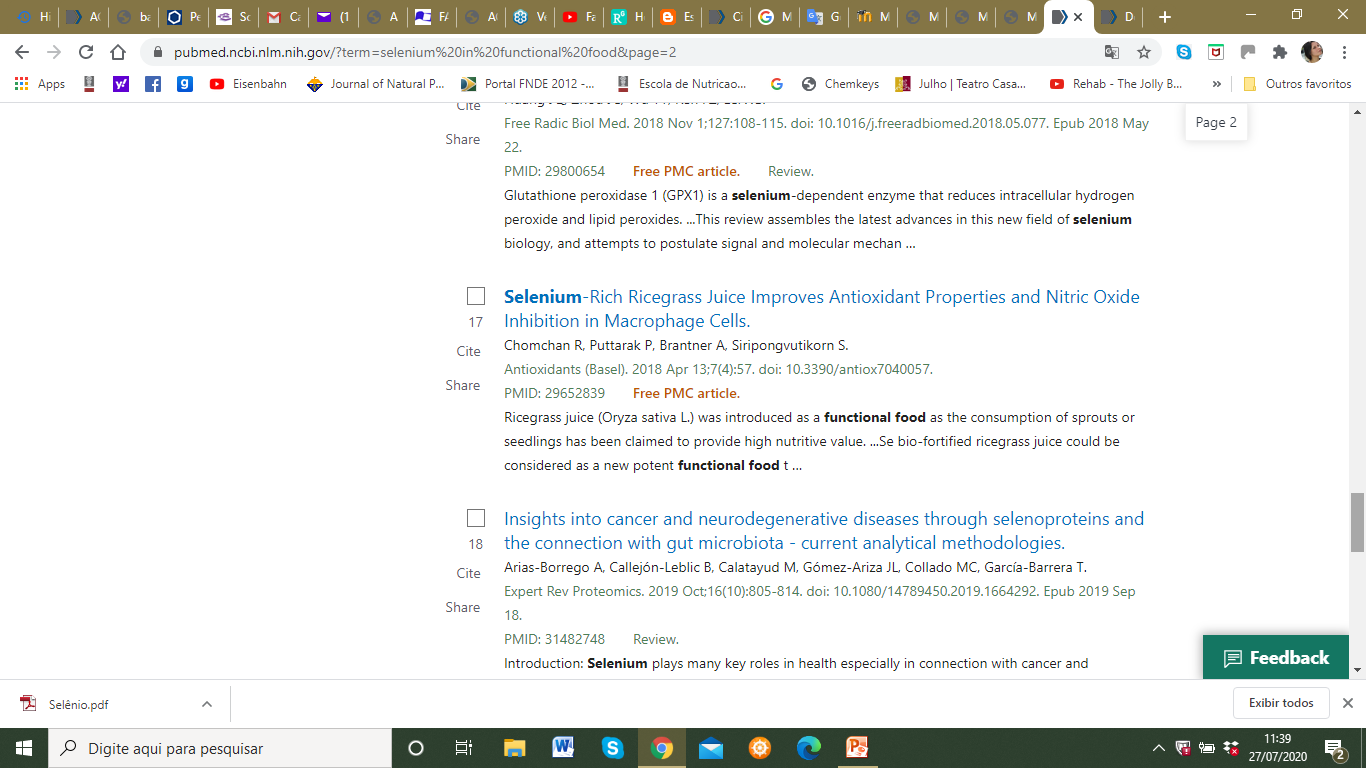 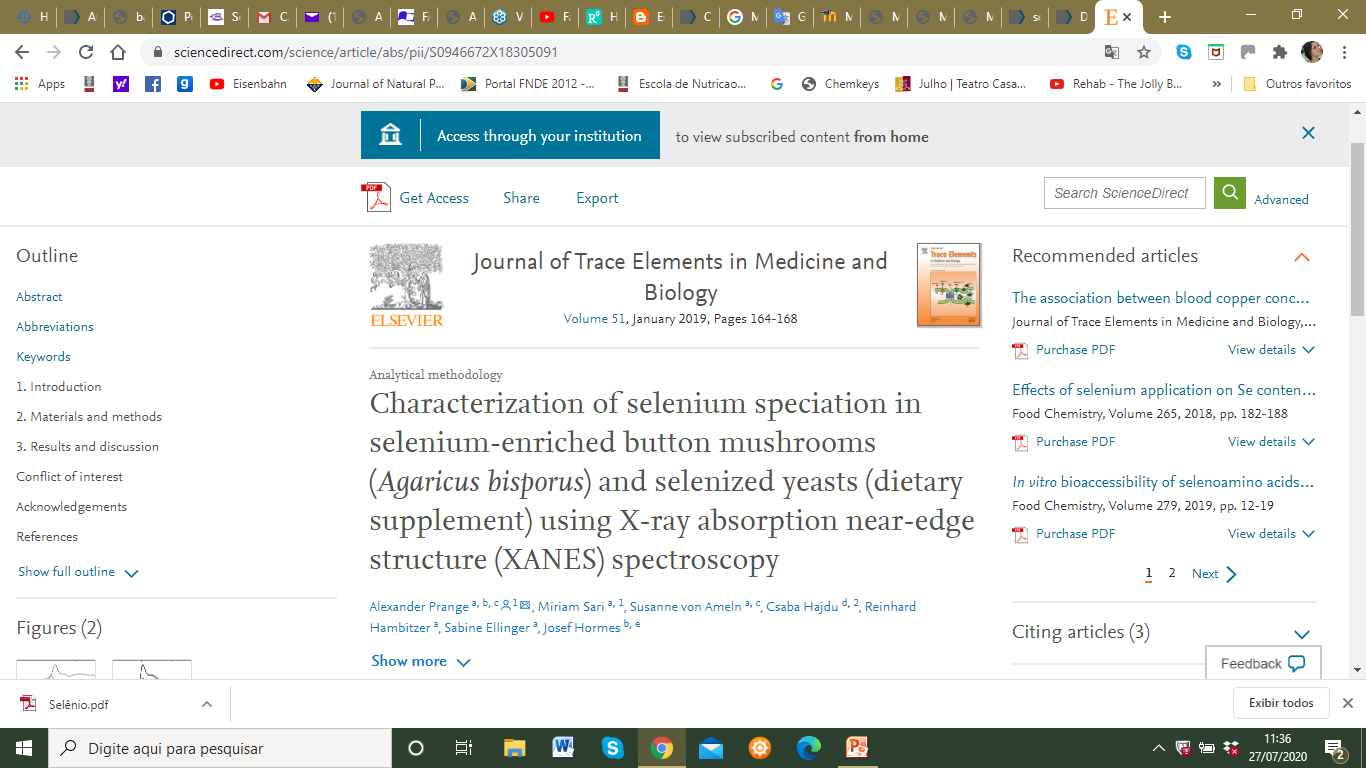 MINERAIS...
ZINCO (Zn)
Oligoelemento intracelular mais abundante;

Funções metabólicas catalítica, estrutural e reguladora:

Parte estrutural de diversas enzimas e proteínas;
Participa do metabolismo de proteínas, carboidratos lipídios e ácidos nucléicos;

Deficiência Isolado (RARA)/ Combinado (Fe);

Suplementação dietética (?).
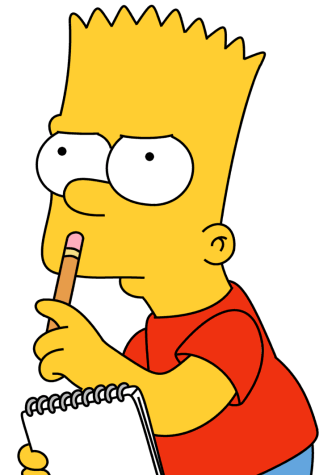 ZINCO...
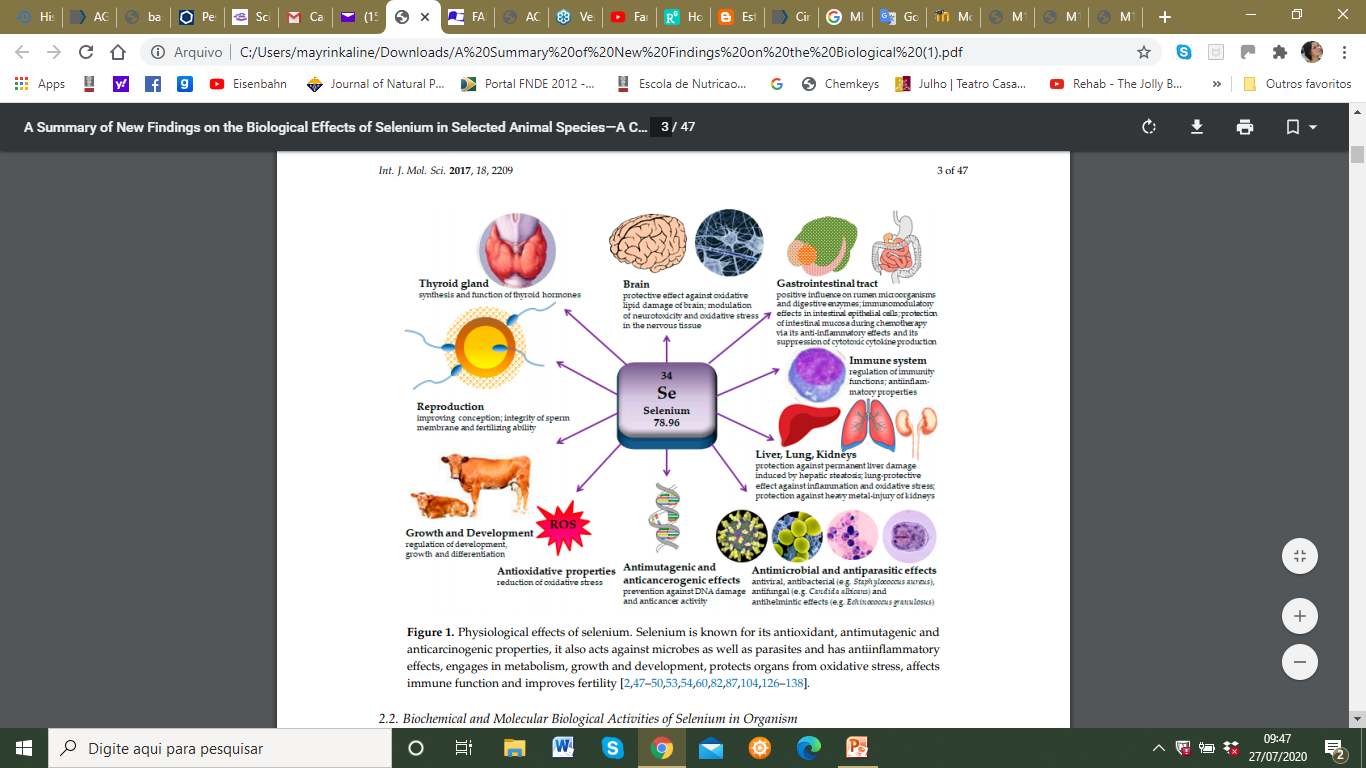 Sistema Nervoso
ECA
30
Zn
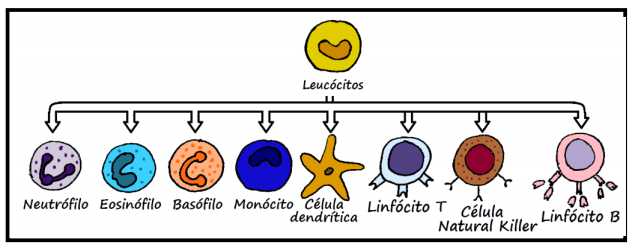 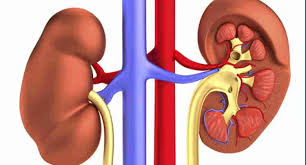 Sistema Imune
Zinco
65,38
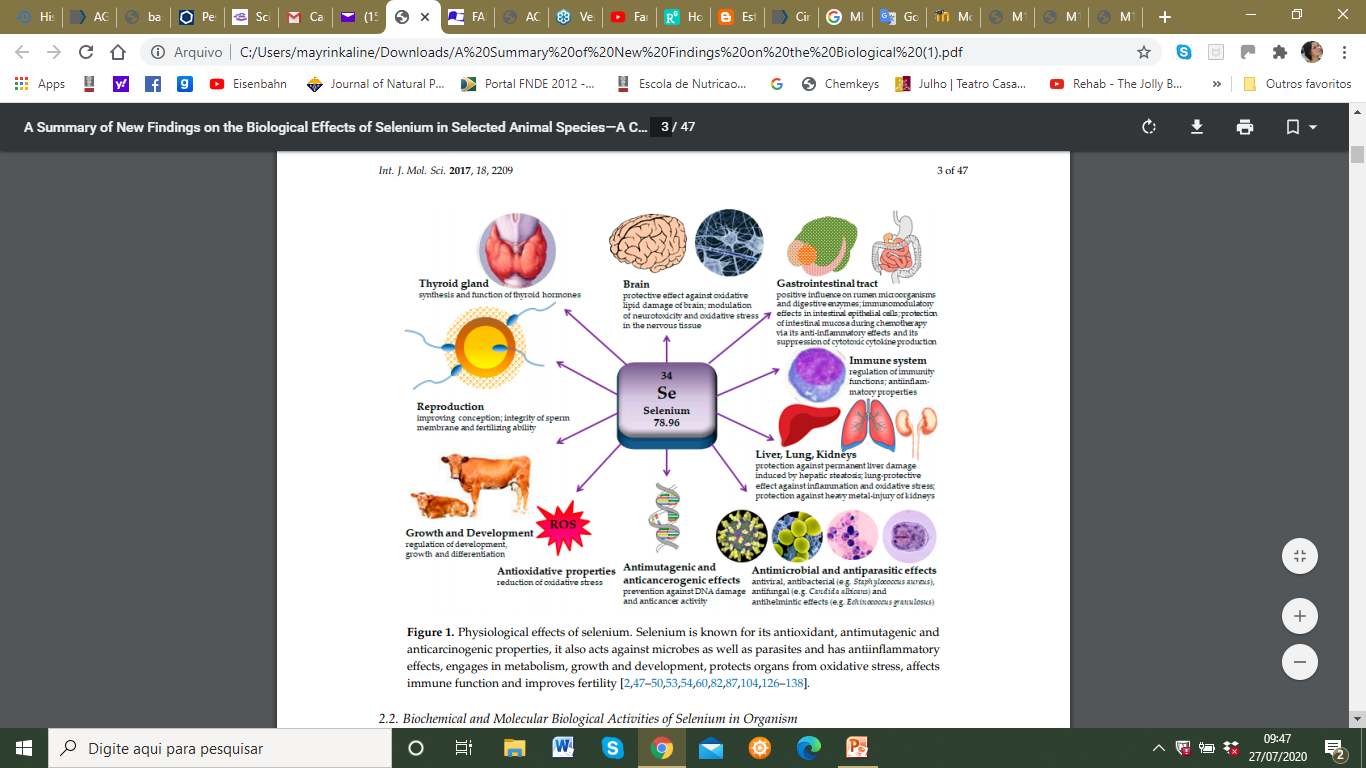 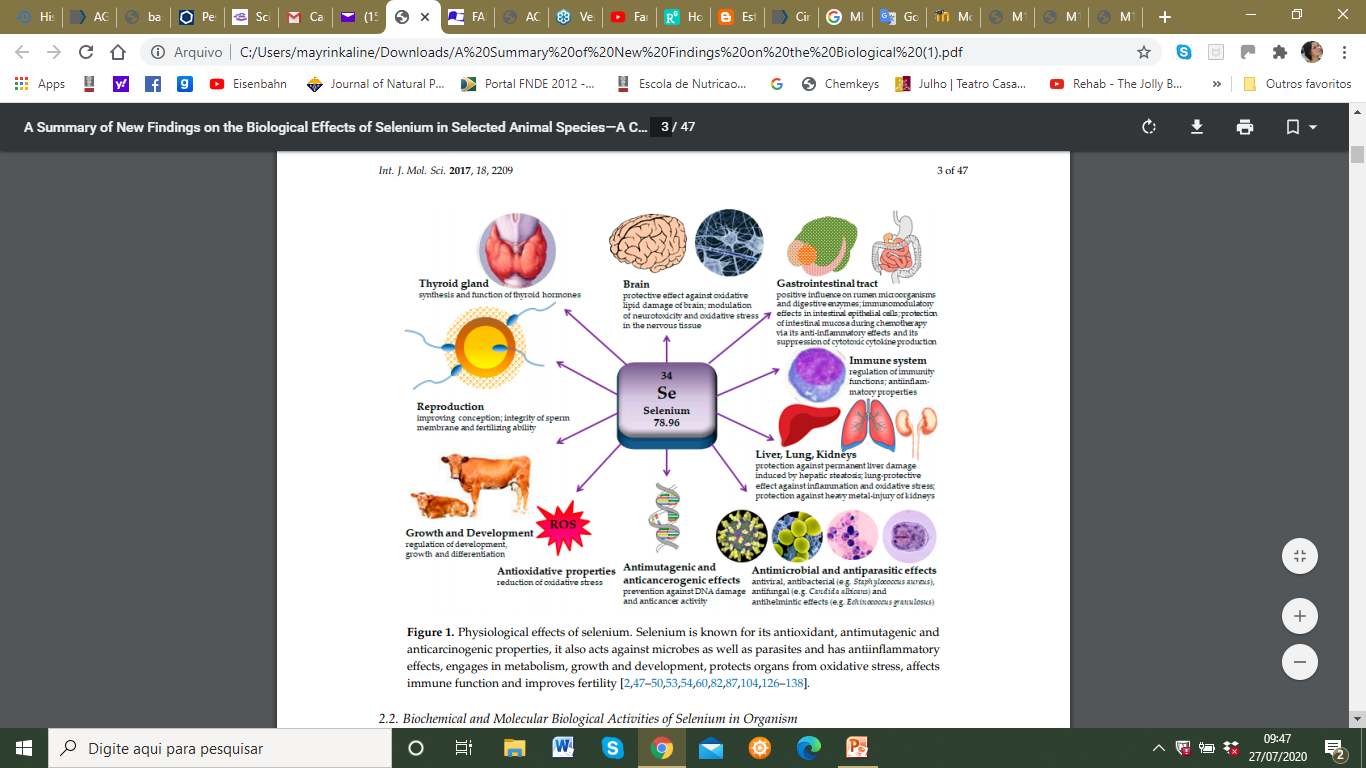 Reprodução
Antioxidante
(Adaptado de HOSNEDLOVA et al., 2017)
Inibe a ação da NADPH oxidase
Inibe a ação da NADPH oxidase
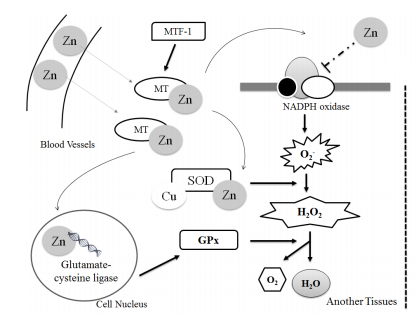 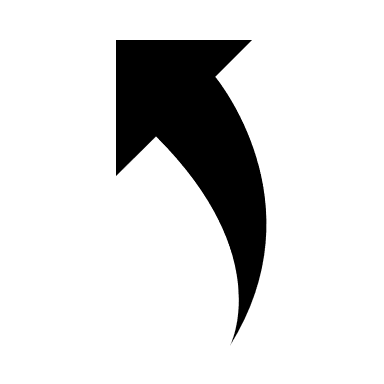 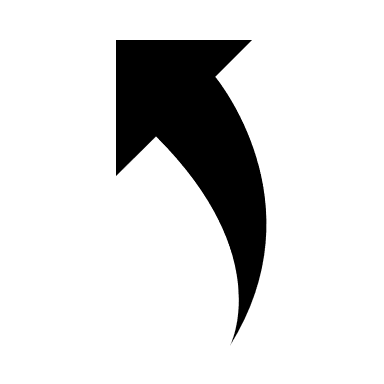 Indutor de metalotioneína
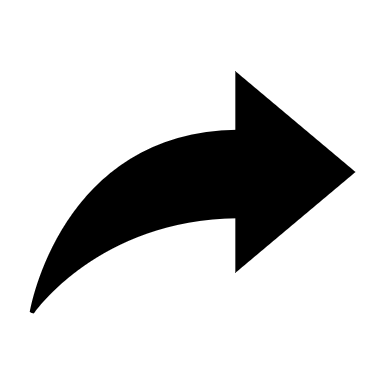 Componente estrutural da SOD
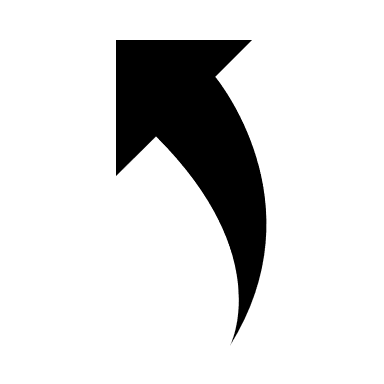 Afeta a expressão de glutamato cisteína ligase
(Adaptado de: Marreiro DD, Cruz KJ, Morais JB, Beserra JB, Severo JS, de Oliveira AR. Zinc and Oxidative Stress: Current Mechanisms. Antioxidants (Basel). 2017
ZINCO... RECOMENDAÇÕES DIÁRIAS
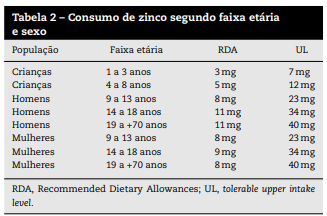 ASSOCIACAO BRASILEIRA DE NUTROLOGIA. Suplementação com zinco no tratamento da anorexia nervosa. Rev. Assoc. Med. Bras. 2013
ZINCO...
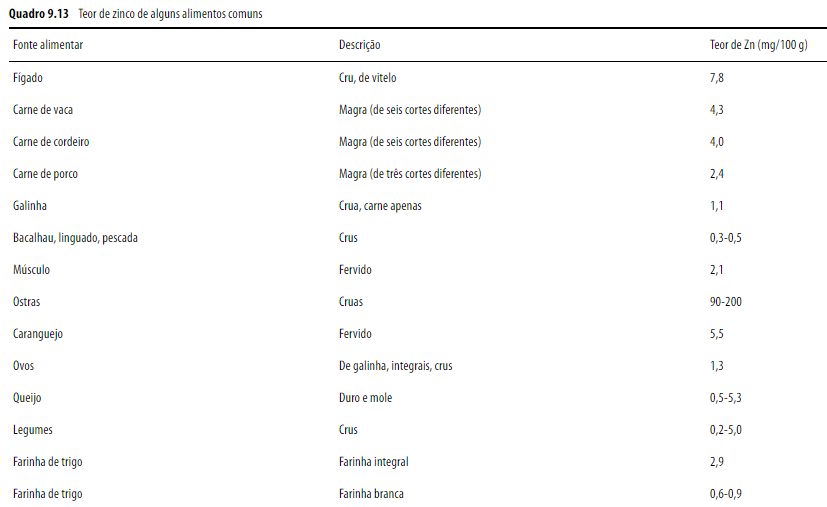 ZINCO...
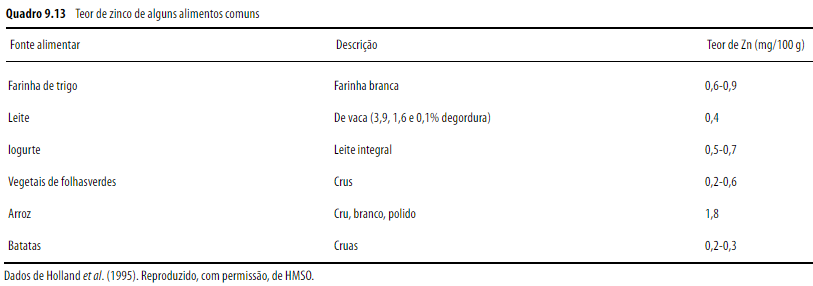 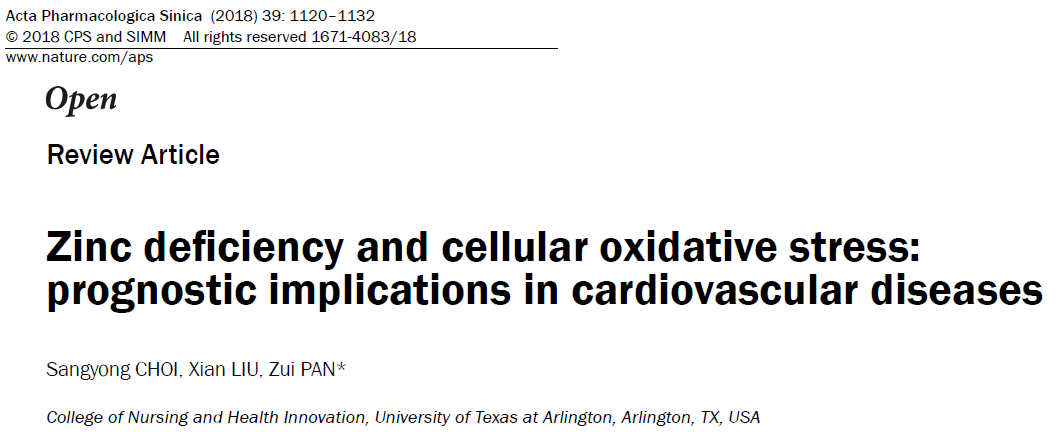 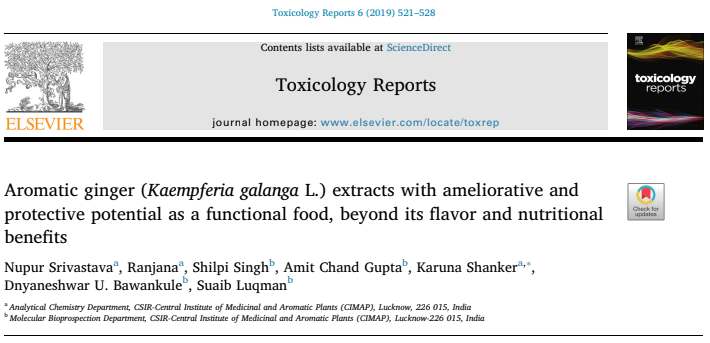 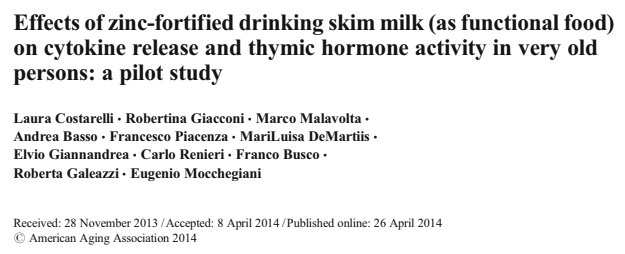 21 idosos com idade média de 87 anos, saudáveis e sem uso de drogas (AINES), câncer, cardiopatias graves, infecções graves, doenças neurodegenerativas ou diabetes...
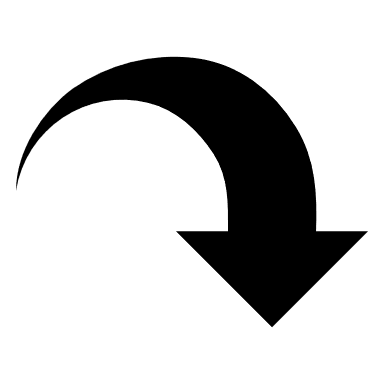 O estudo ocorreu em 2 etapas – T1: 250 ml/dia de leite não fortificado e T2: 250 ml/dia de leite fortificado com Zn
ZINCO...
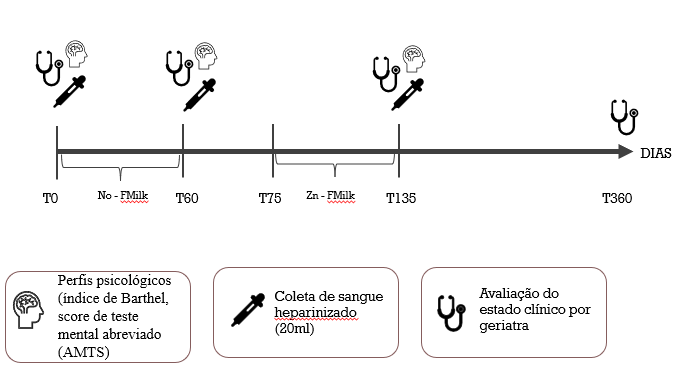 ZINCO...
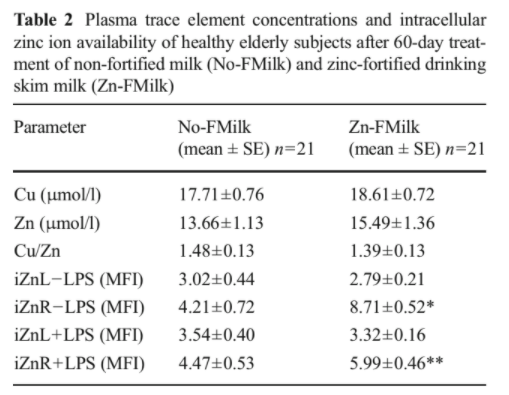 ZINCO...
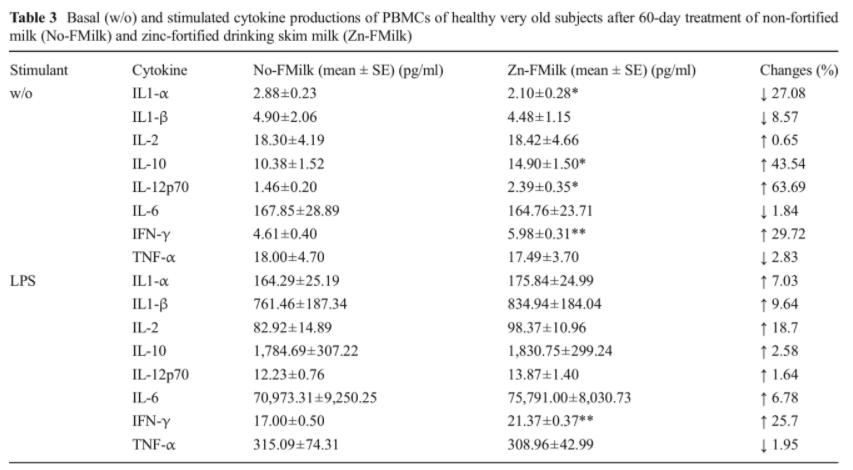 MINERAIS E ESTRESSE OXIDATIVO
DÚVIDAS???
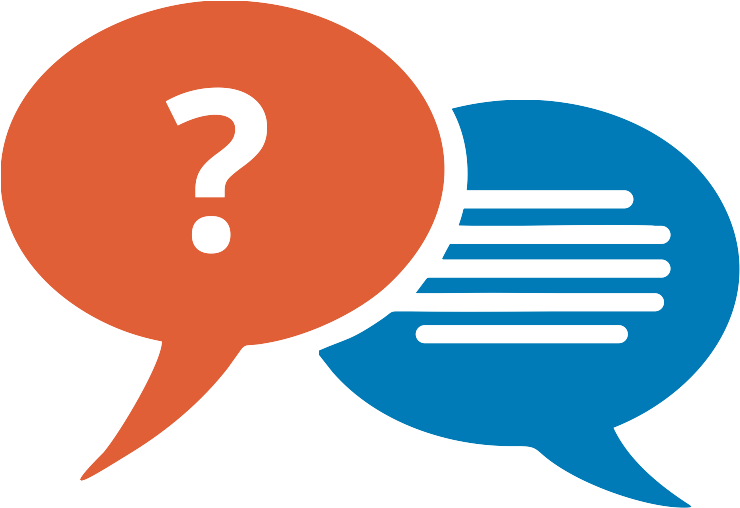 MINERAIS E ESTRESSE OXIDATIVO
E, enquanto isso...
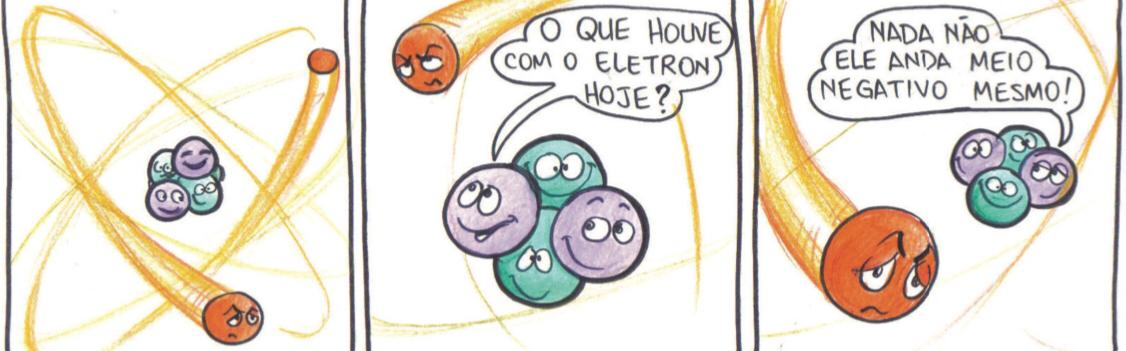 Até a próxima...